Изменение  глаголов по временам.  Образование временных форм глагола от неопределённой формы глагола.
4 класс
Подготовил: учитель начальных классовМКОУ Семёно–Александровская СОШОвсянникова Валентина Георгиевна
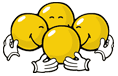 Работа в группе
Изменение  глаголов по временам. Образование временных форм от неопределённой формы глагола.
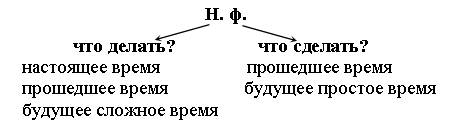 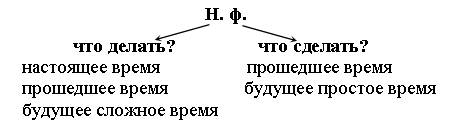 Физкультминутка
https://www.youtube.com/watch?v=hQo87AgB7oE
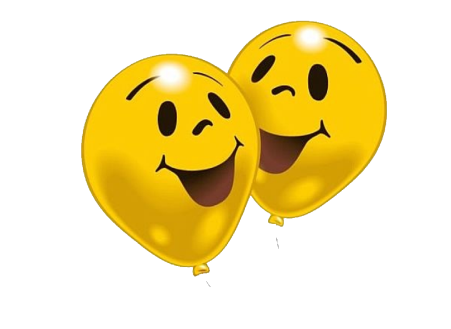 Работа в парах
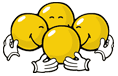 «Найди ошибку»
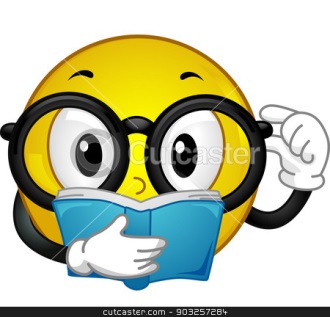 «Выбери меня»
2 вариант
Спеть – ( ______?) – н.в. – п.в. – б.в.
Покрасит – ( ______?) – н.в. – п.в. – б.в.
Кричать – ( ______?) – н.в. – п.в. – б.в.

Выбери глагол, который имеет две временные формы. Запиши его и измени по временам.
1 вариант
Спеть – ( ______?) – н.в. – п.в. – б.в.
Покрасит– ( ______?) – н.в. – п.в. – б.в.
Кричать – ( ______?) – н.в. – п.в. – б.в.

Выбери глагол, который имеет три временные формы. Запиши его и измени по временам.
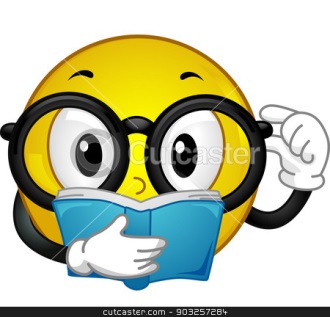 Самопроверка
1 вариант
Кричать – кричит – кричал – будет кричать
2 вариант
Спеть – спел - споёт
Домашнее задание
Стр.77 упр.160
Спасибо за хорошую работу!
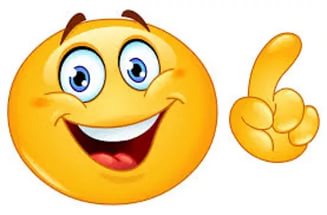